NOTRE FABULEUX VOYAGE A LA PISCINE en cycle 1
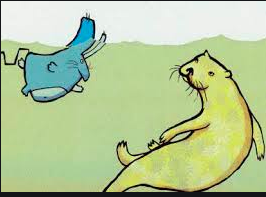 Ecole ou nom de l’élève :
Classe :
Avec :
Piscine de :
Année :
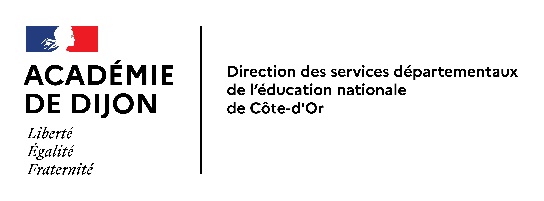 Les albums « aquatiques »
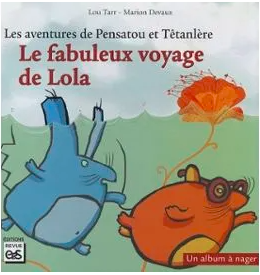 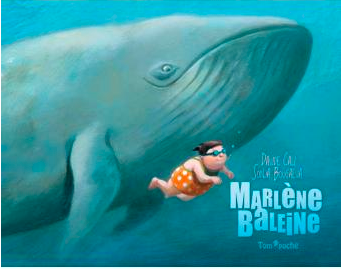 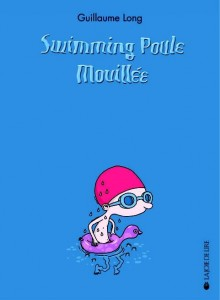 http://www.viewpure.com/8d8Yu1M8-YM?start=0&end=0
Dans mon sac de piscine, je mets…
Mets tes affaires de piscine dans le sac en traçant un trait
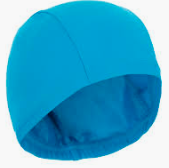 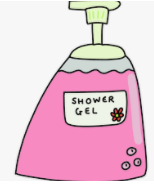 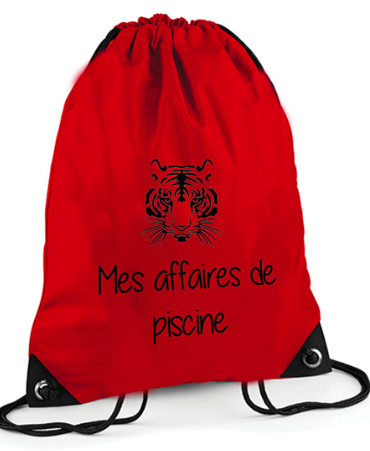 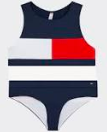 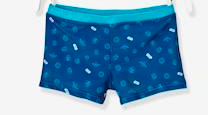 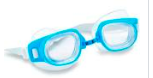 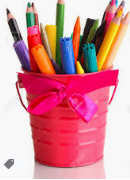 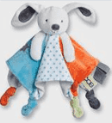 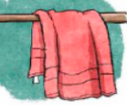 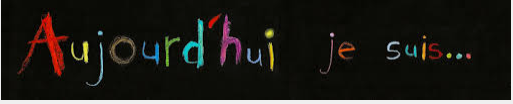 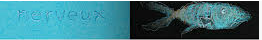 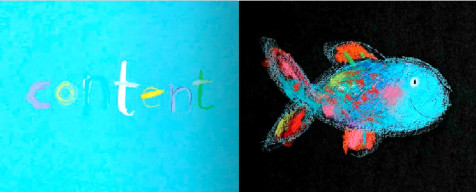 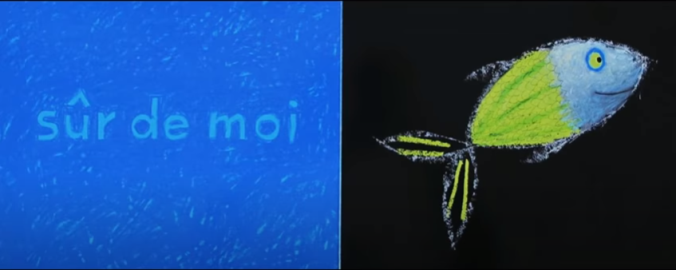 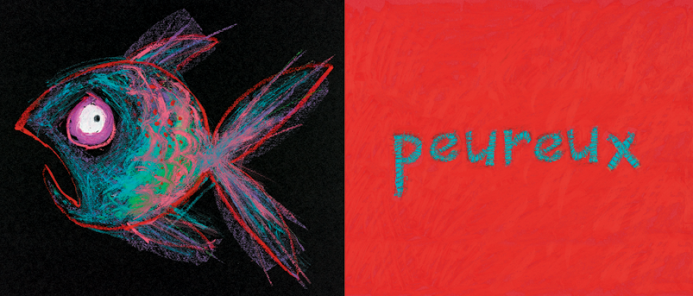 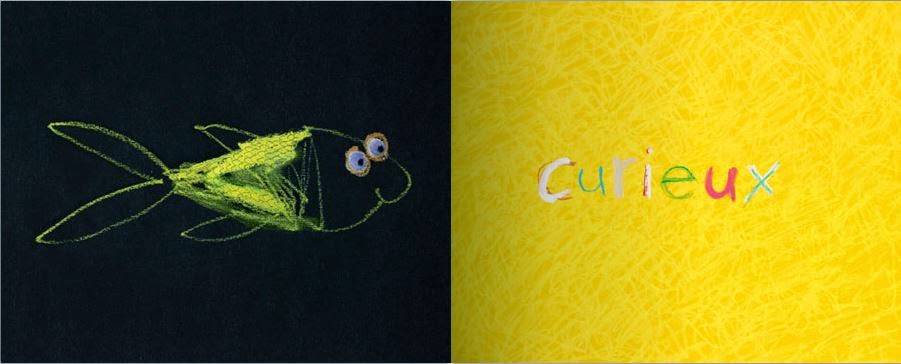 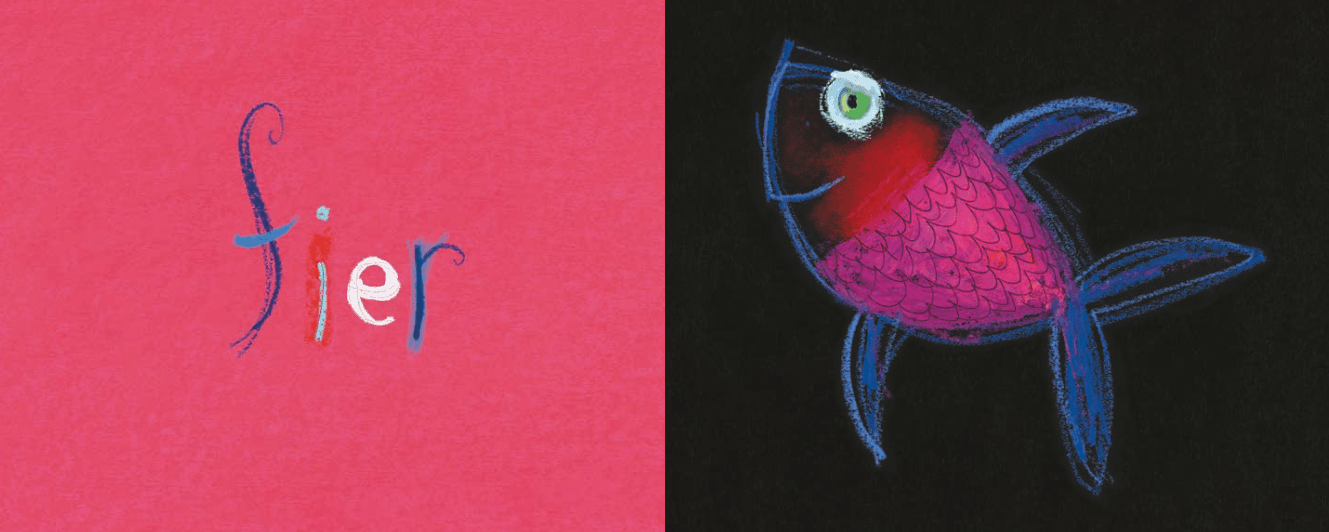 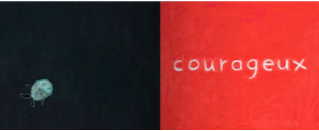 Pour arriver jusqu’au bassin
Des photos du trajet (arrêt bus, tram..),  et des différents espaces que les enfants vont traverser et occuper (entrée, vestiaires, douches, pédiluve, bassins) : numéroter les photos dans  l’ordre du cheminement
Les vestiaires
L’entrée
A  modifier ou compléter selon bassin
Les adultes qui nous accompagnent
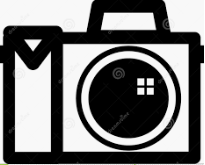 Les enseignants


Les parents



Les MNS
Les  prénoms  et/ou les photos des adultes  qui m’accompagnent ou que je rencontre à la piscine
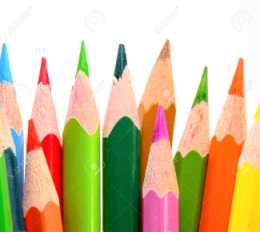 la piscine
Je dessine
moi, à la piscine
Le matériel de la piscine
J’entoure ce que j’utilise à la piscine
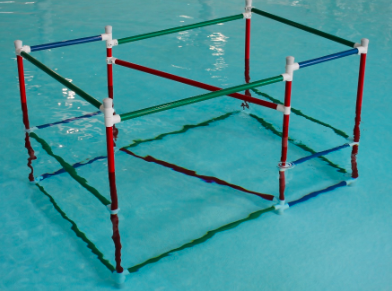 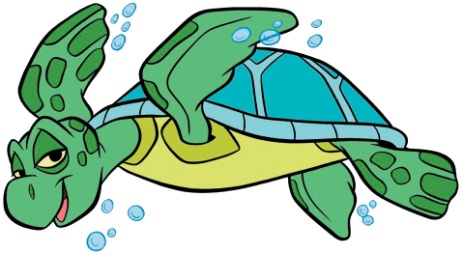 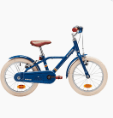 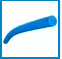 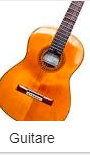 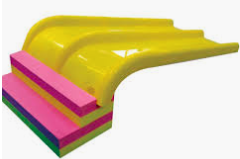 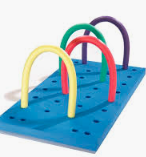 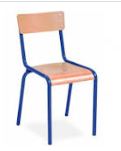 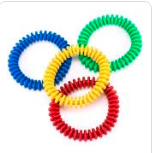 Les règles d’hygiène à la piscine
J’entoure ce que je fais lorsque je vais à la piscine
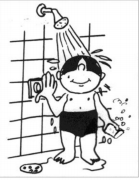 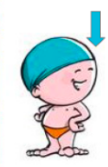 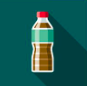 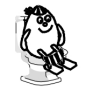 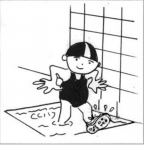 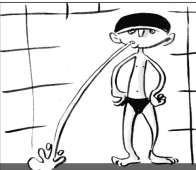 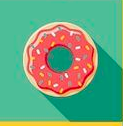 Mettre
 mon bonnet
Passer par le pédiluve
Passer  aux toilettes
Passer sous la douche
Manger & boire
Cracher
Les règles de sécurité à la piscine
Pour être en sécurité, j’ entoure ce qu’il faut faire
Attendre les consignes de l’adulte
Appuyer sur la tête des  autres
Pousser un camarade dans l’eau
Courir au bord du bassin
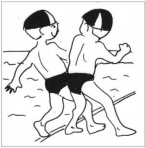 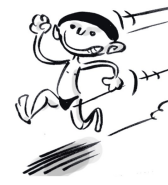 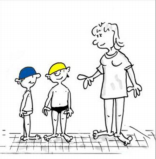 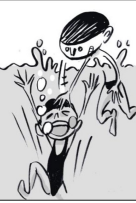 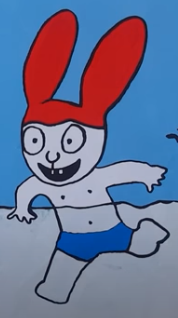 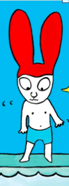 Ce que je préfère
Ce que j’aime le moins
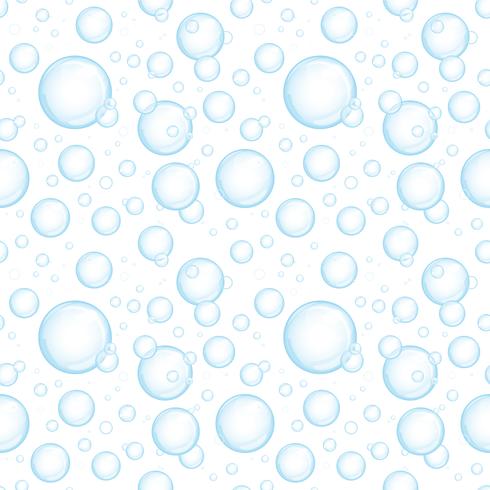 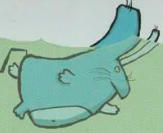 Mes réussites
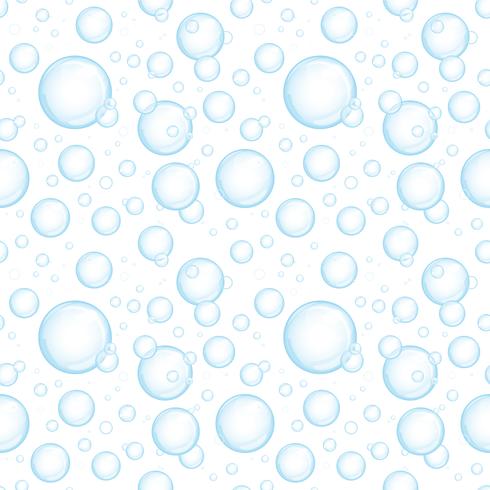 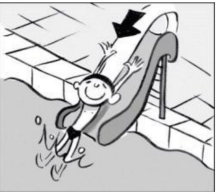 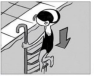 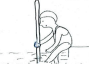 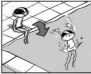 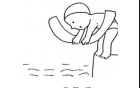 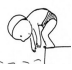 Je souffle
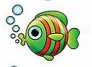 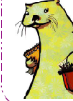 Mes réussites
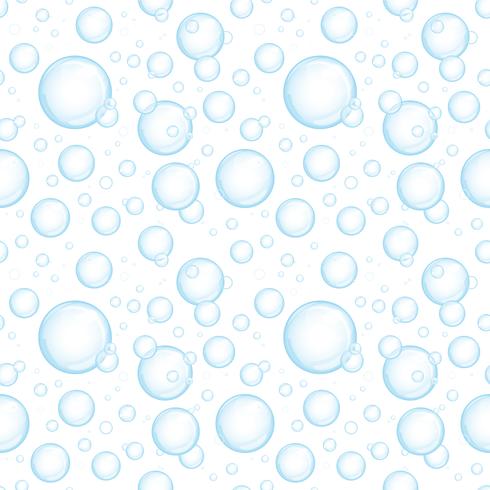 Je souffle
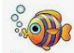 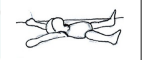 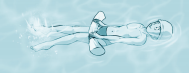 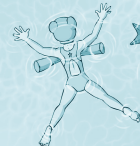 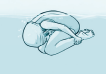 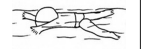 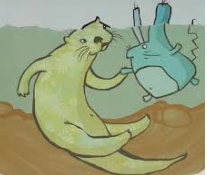 Mes réussites
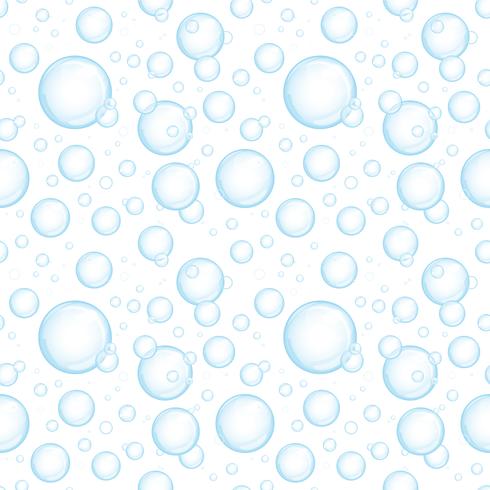 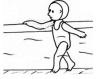 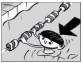 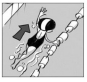 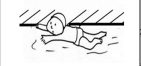 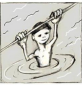 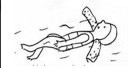 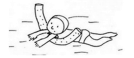 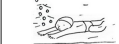 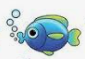 Je souffle
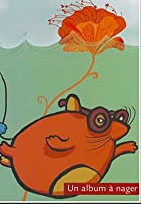 Mes réussites
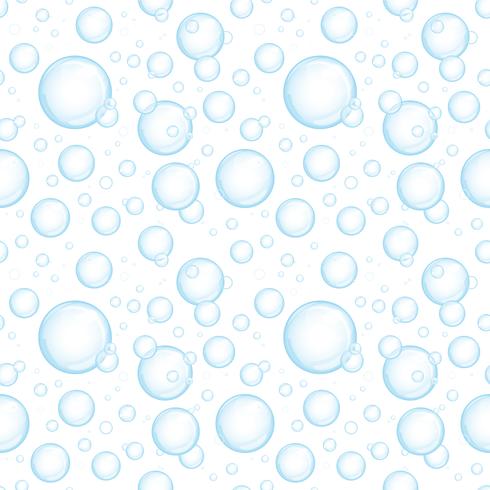 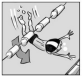 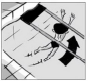 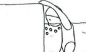 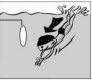 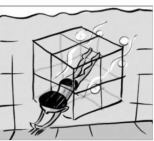 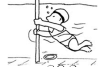 Je souffle
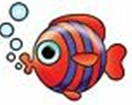 Ce fut une belle aventure, pleine de découvertes et riche en émotions
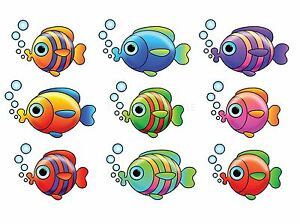 Merci à la maîtresse, au maître, aux parents et aux adultes de la piscine